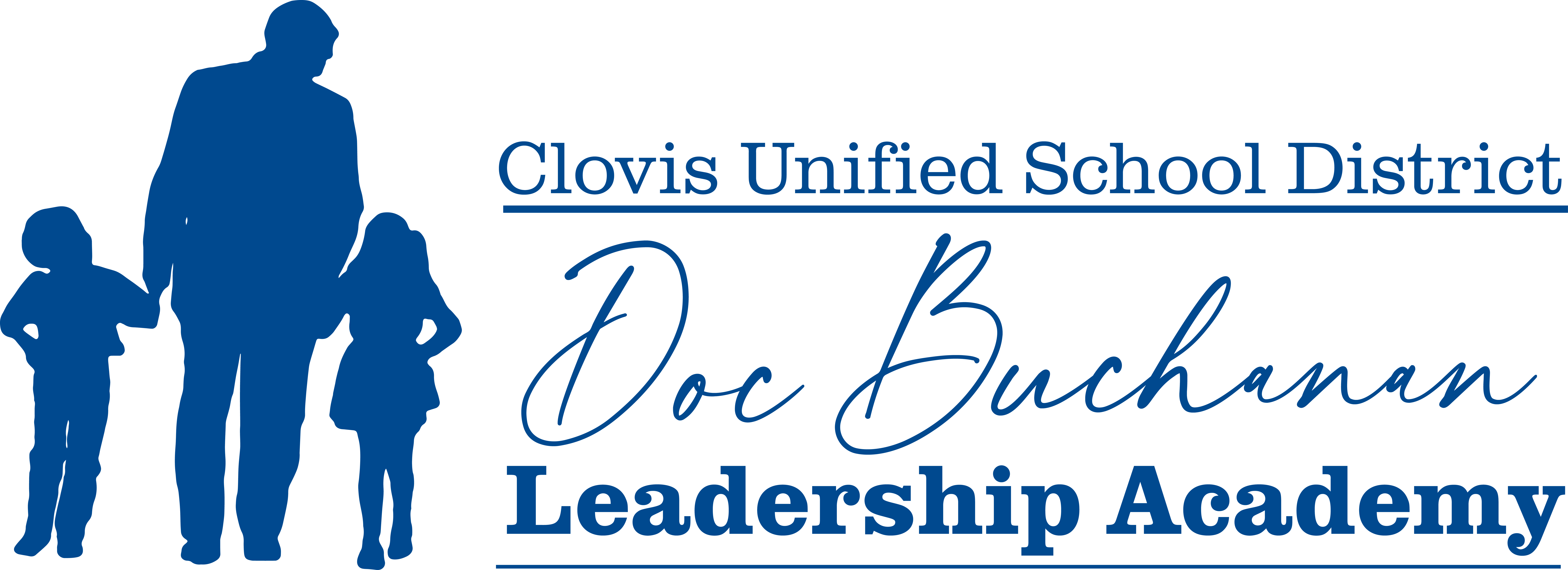 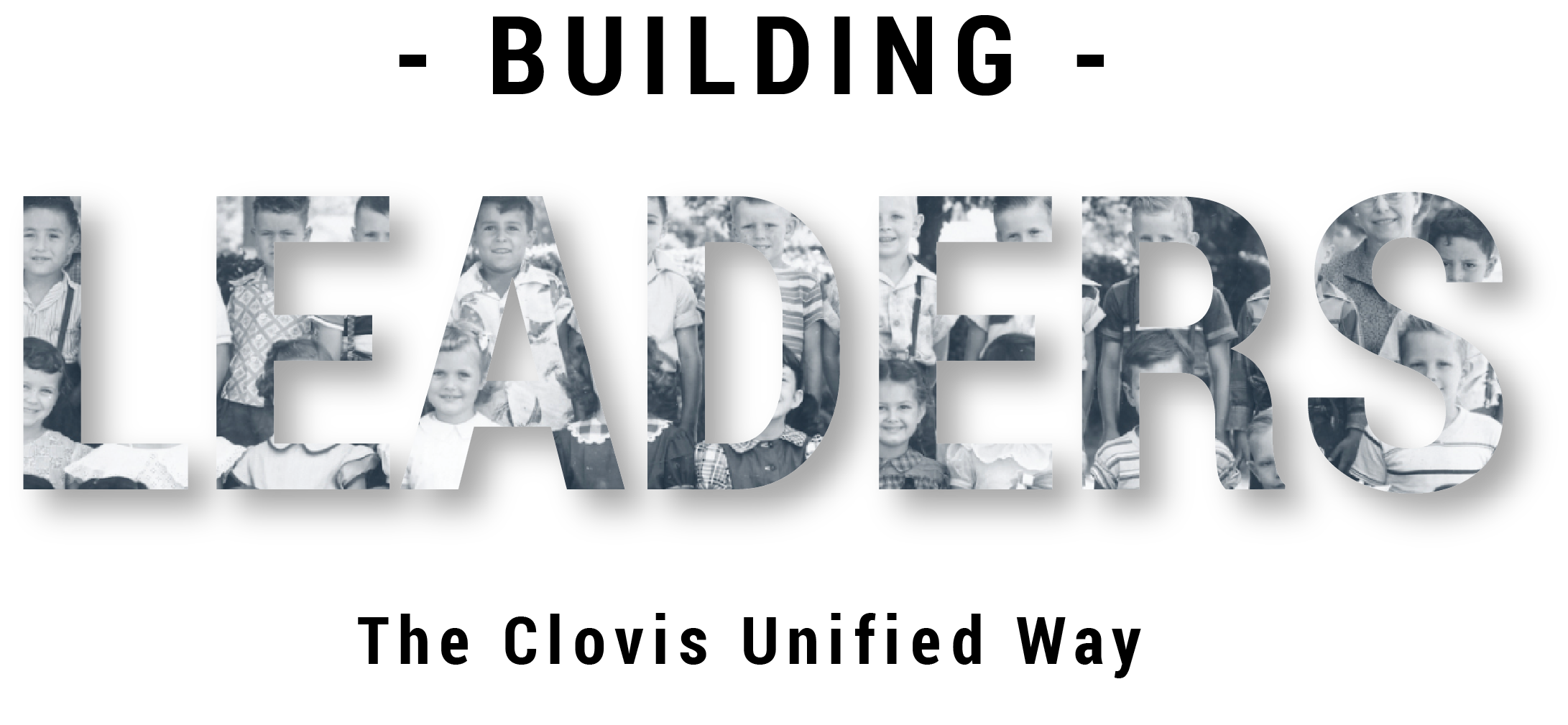 Ride for the Brand
[Speaker Notes: Facilitator:
If this is the first-time participants are hearing about the Doc B Leadership Academy introduce the Academy. This is a great opportunity to build the “why” behind the “what” of leadership development based on the philosophies and values of Clovis Unified ( script available in resource folder).  If this is not the first time briefly review the purpose of the Leadership Academy.]
Doc’s Charge

	We believe in high standards in Clovis schools.  We believe competition is an ingredient of high standards and an important motivational tool.  We recognize three levels of competition.  First, we want you to make sure that all of our students learn to compete against themselves; that’s the toughest competition of all.  Second, we want you to encourage our students to compete in specialty areas to help them build on their strengths and overcome their weaknesses, because that’s the way they get jobs and that’s the way they have to perform in life.  Third, we want to you to teach our students to work in groups and to compete in groups because we think that students who can’t work in groups are going to have trouble in tomorrow’s world.
	Competition does not start with schooling.  Competition starts with little children just wanting to play – to catch or hit or kick a ball.  Eventually, they learn a few skills and all of a sudden one of them looks at the others and says hey, let’s keep score.  Now they’re interested in winning and losing, which is mostly what life’s all about.
	While you are working with our children in Clovis we want you to remember the heart of the Clovis program:  We want you to teach students to win with class and to lose with dignity.  But we also want you to teach them that there is a lot more to being a winner than the final game score.  We want you to teach them to root for their team to win, not for their other team to lose.  We want you to teach our kids what to do when they lose.  We want you to get them off their duffs and get them back in the fight.  Don’t you let them give up.  And if we can teach them not to be quitters by the time they finish the twelfth grade in the Clovis schools, they will probably make it through life.
	Our philosophy is very simple:  A fair break for every kid.  We believe the schools and the students belong to the people.  If our community wants their children to read, write, do arithmetic, sing, dance, play in the band, or compete in forensics – whatever our community wants, we are going to do – but we’re going to do it first class.
Ride for the BrandValues
“We all win together, or we all lose together.”                     
Doc

CUSD leaders view themselves as part of a larger team.

Leaders are willing and eager to fulfill the leadership needs of the District.

There is value in serving through the established leadership pathways of the District.
[Speaker Notes: Script: Tier I, II, III

Facilitator:
There are 11 philosophical statements that serve as the foundation of Clovis Unified. Today’s philosophy is Ride for the Brand. There are 4 values that reflect this philosophy. Each value will be discussed during our time together. Facilitator may read, popcorn read, or ask a participant to read the screen

“We all win together, or we lose together” is a value statement we attribute to Doc Buchanan. The other three values are based on the collaborative effort of employees and reviewed annually as part of our strategic plan.
CUSD leaders view themselves as part of a larger team.
Leaders are willing and eager to fulfill the leadership needs of the District.
There is value in serving through the established leadership pathways of the District.
Ask participants to turn to a neighbor and share one value that resonates with them and explain why. Facilitator models, sharing their choice and explaining why.

As pairs finish their conversations ask for volunteers to share the value they selected and explain why.

As you read each value ask for a show of hands as to who selected it (just a point of interest). Facilitator can comment on which value was selected most often.]
Ride for the Brand Defined
To act on behalf of and with loyalty toward some group or organization. Originally associated with cowboys.
The Free Dictionary


If you're gonna be a leader on this team, you have to ride for 
the brand every time you suit up.
[Speaker Notes: Script: Tier I, II, III
Facilitator:
Today we are going to spend some time examining what riding for the brand means to us as individuals. Please read this definition of “Ride for the Brand” while I read it aloud. Let’s look at it a little more deeply.

Turn to a neighbor and discuss the following:
101 – Notice the first set of bold words act on behalf of. As an employee of CUSD who do you act on behalf of? Explain your thinking and /or provide examples. You may have more than one answer. (Possible answers CUSD, children, supervisor.)  
201 – Notice the definition of loyalty. This definition says loyalty is towards a group or organization. Can you be loyal to a person? How does loyalty to an individual impact loyalty to an organization or does it? Explain your answer.
301 – If you are in this room, you are already a leader in our district. What does it mean to “suit up every time” in the context of being a Clovis Unified employee? Use examples to explain your answer.

As pairs finish their conversations call on volunteers to share their thoughts/answers.]
What it Means to Ride for the Brand
In the old west, when a cowboy rode for the brand, it meant that he had signed on to the mission, goals and aims of the ranch owner. It meant that he was committed and that he was a dedicated team player. It meant, in the words of Red Stegall, that he gave his promise to protect the brand as though it were his own.

What It Means To Ride For The Brand - The Cowboy Accountant 
Jun 13, 2018
[Speaker Notes: Script: Tier I, II, III
Facilitator:
Ask participants to read this excerpt from The Cowboy Accountant. Let’s take a minute to look at the words in bold and how they might apply to Clovis Unified. There are three phrases in bold. Chose one that resonates with you. As I read that phrase raise your hand if that was the one you chose. Who chose…
1. signed on to the mission, goals, and aims? Ask for a volunteer to explain why.
2. committed and dedicated team player? Ask for a volunteer to explain why.
3. protect the brand as though it were his own? Ask for a volunteer to explain why.

Discussion Points:
In small job alike groups ask participants to discuss riding for the brand based on the article What it Means to Ride for the Brand.  Then discuss one or more of the following questions. 
101 – Discuss the phrase signed on to the mission, goals, and aims. In a sentence define the mission of CUSD. Identify one or more goals and discuss why they are important to the success of CUSD. Identify one aim from the strategic plan that resonates with your site or department.
201 – Discuss the phrase “he was a dedicated team player”. How do employees display their dedication to the philosophy of riding for the brand?
301 – Discuss “protect the brand as though it were his own” Who do you protect in CUSD? Explain your answer.
After everyone is done ask each group to share one of their answers.]
[Speaker Notes: Script for Tier I, II, or III
Facilitator:
In today’s video we are going to hear current and former leaders talk about various aspects of the philosophy ride for the brand. Please listen for the value statements that accompany this philosophy. You have a graphic organizer (available in resource folder) to record who discussed the value, what was said, and what resonated with you. You will use this information as we work throughout the day.

Value Statements:
“We all win together, or we all lose together.”
CUSD leaders view themselves as part of a larger team.
Leaders are willing and eager to fulfill the leadership needs of the District.
There is value in serving through the established leadership pathways of the District.]
“We all win together, or we all lose together”
“You’re riding for the brand. It’s just that simple. If the Clovis Unified School district wins, we all win. If the Clovis Unified School District loses, then we all lose.”
Dr. Jim Fugman
[Speaker Notes: Script: Tiers I, II, III
Facilitator:
In the video you heard Dr. Fugman discuss riding for the brand (the graphic organizer provides a little information about Dr. Fugman. If you have a personal story – share it. He makes the point that we are all on the same team, the Clovis Unified team. You can hear the passion in his voice when he says it’s just that simple. If CUSD wins, we all win. If CUSD loses, then we all lose.

Discussion Points:
Turn to a neighbor and discuss the following:
101 –What does it mean when we say, “you’re riding for the brand.” Share examples.
201 – What would be some examples of CUSD “winning” that impacts everyone? (An example would be passage of a bond measure to build new facilities).
301 – What are examples of CUSD “loosing” that impacts everyone or our branding. (An example would be loss of a bond election).

After everyone has finished ask for volunteers to share their answers with the group.]
End of Part I
[Speaker Notes: Facilitator:
Depending on your time allocation and the audience you have several options.
The PowerPoint is designed for you to use the slides you choose in any order.]
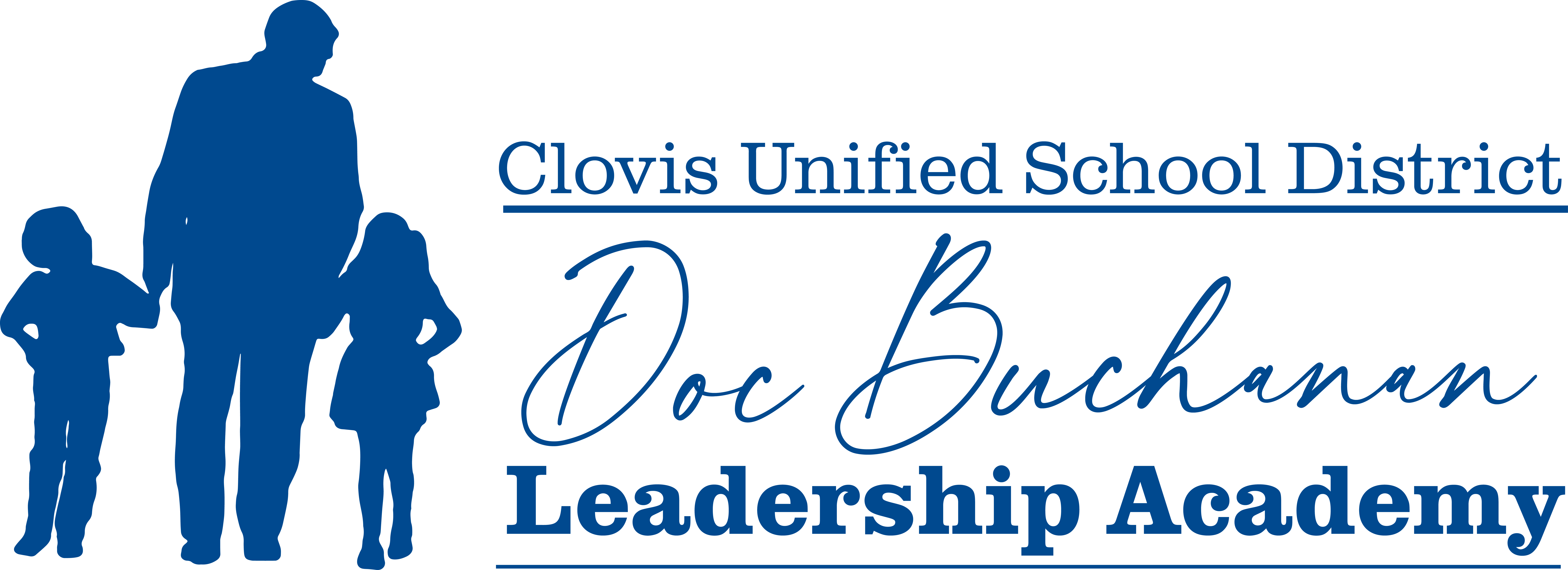 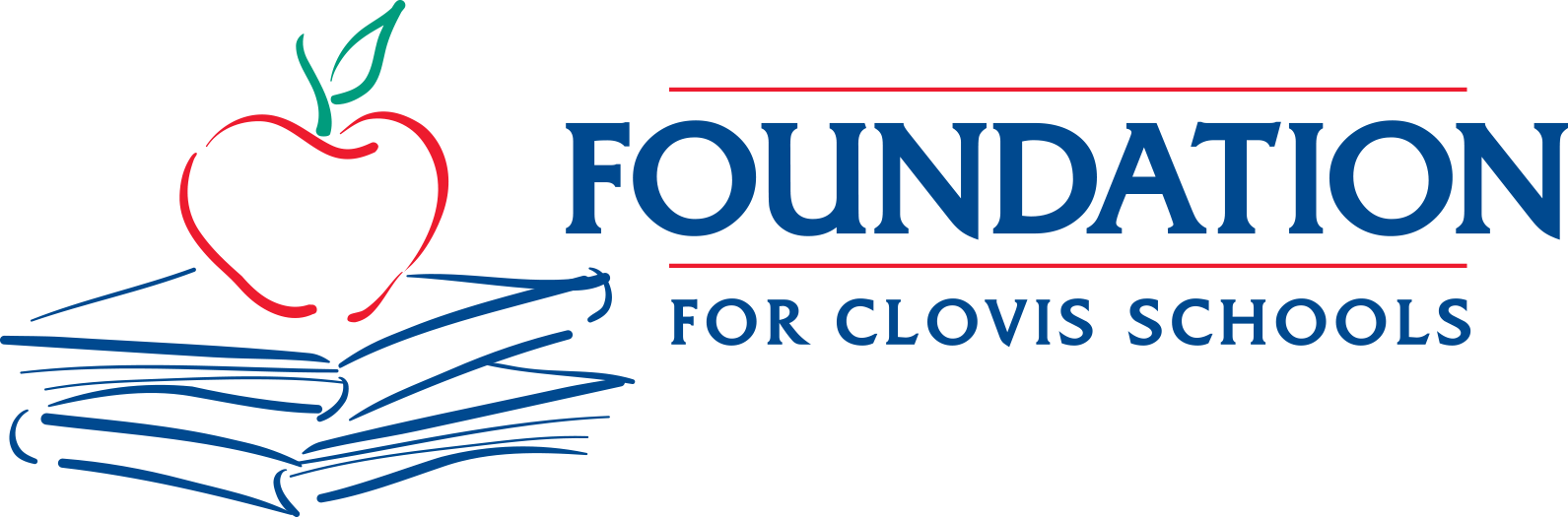